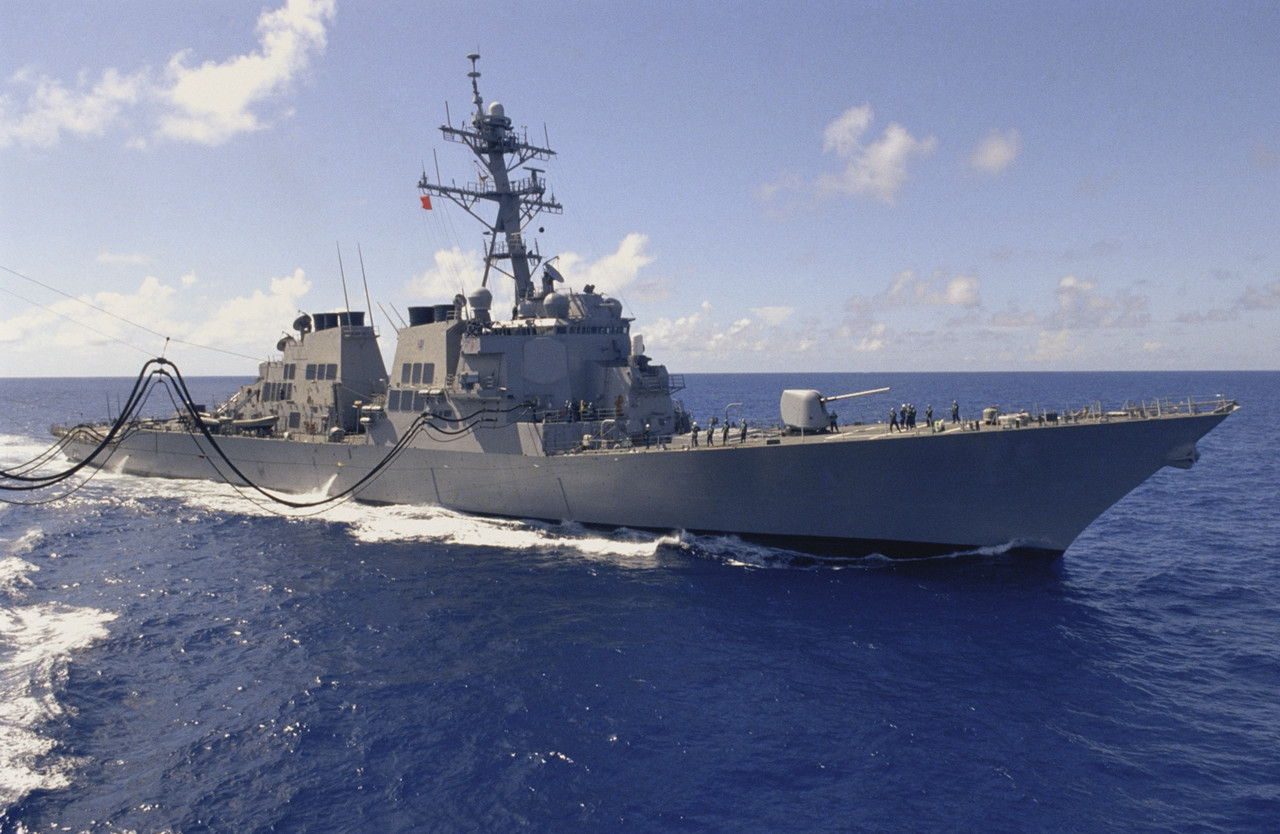 @
Презентация по слову «КОРАБЛЬ»
Ученика 3 «Б» класса 
Лицея №533
Рассветалова Марка
г. Санкт-Петербург
Корабль - крупное морское (или военное) судно.
Виды кораблей:
Десантный
Патрульный
Сторожевой
Эскортный
Военный
Корабль- пилотируемый летательный аппарат.
Виды кораблей :
Воздушный
Космический
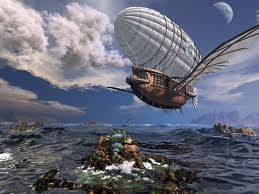 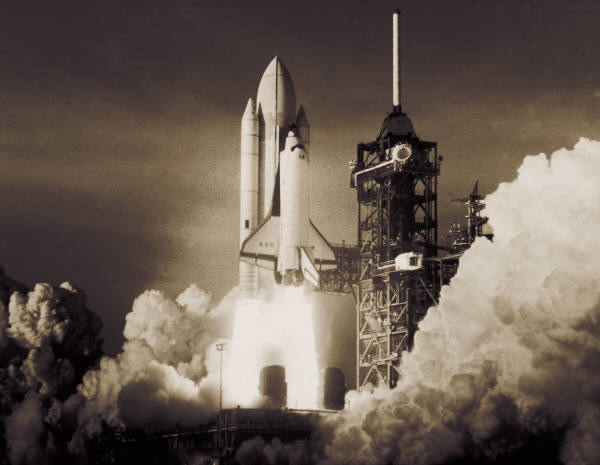 Фразеологизмы.
1. С корабля на бал.
                                            2.Сжечь корабли.
  

 
3.Бегут как крысы с тонущего корабля.
                                        4.Бунт на корабле .
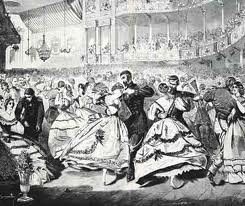 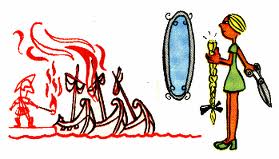 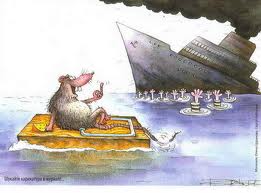 Ответьте на вопросы:
1. Руль корабля?
2. Пиратский захват судна с помощью крюков?
3. Корабельный повар?
4. Самый знаменитый пират?
5. Место стоянки судов?
6. То, что удерживает корабль на месте?
7. Удобная гавань для корабля??
Ответы к вопросам:
1.Штурвал.
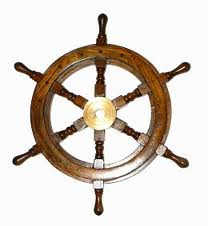 Ответы
2.Абортаж
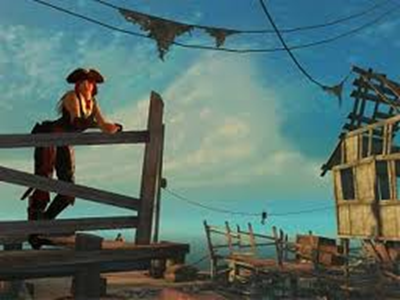 Ответы
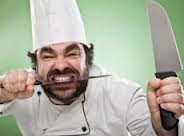 3.Кок
Ответы
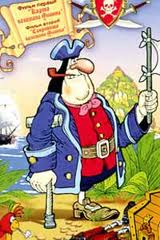 4. Флинт
Ответы
4. Порт
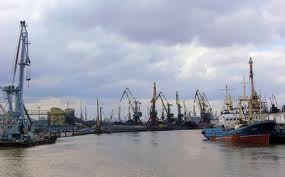 Ответы
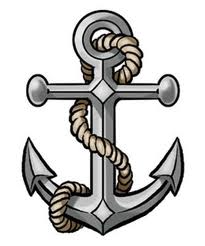 5. Якорь
Ответы
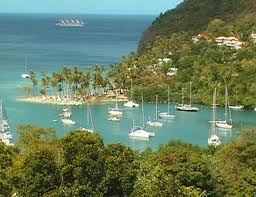 6. Бухта
Конец
Желаю удачи